Data Mining for Business Analytics
Lecture 4: Discriminant FunctionsStern School of BusinessNew York UniversitySpring 2014
Decision Boundaries
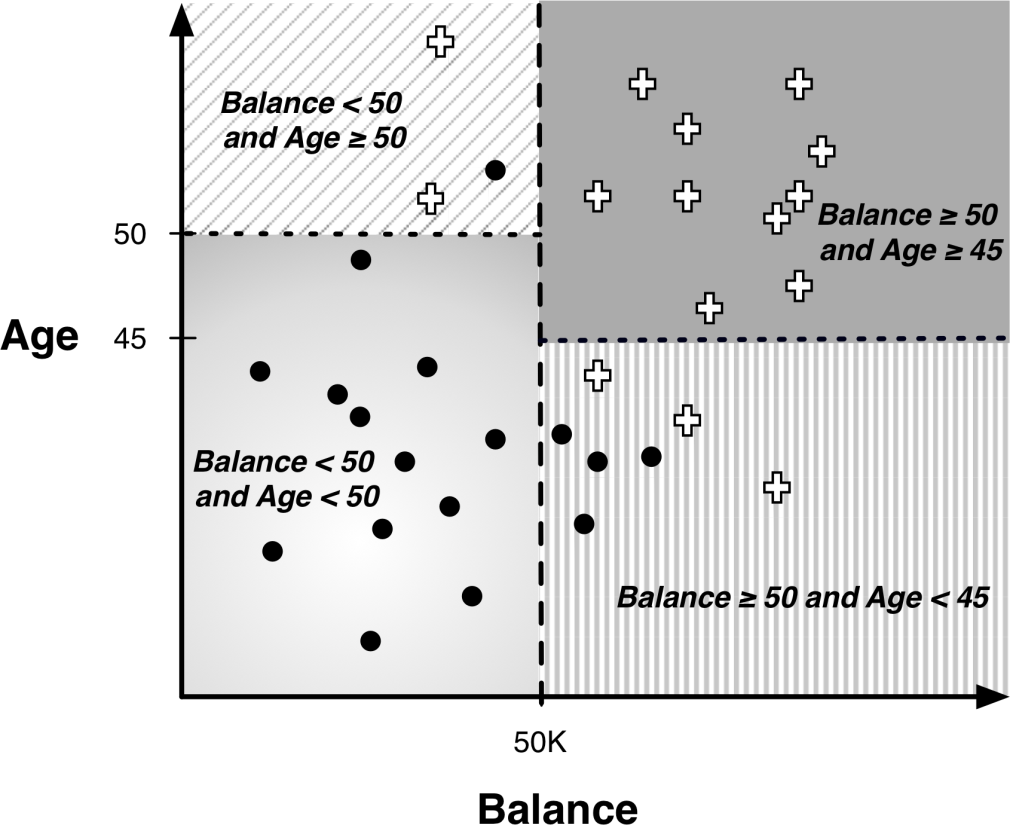 Instance Space
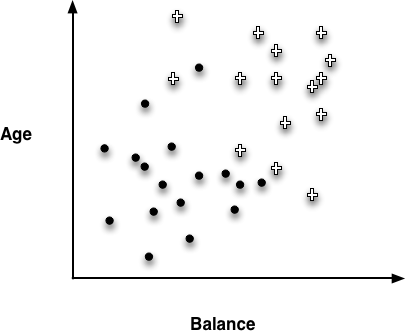 Linear Classifier
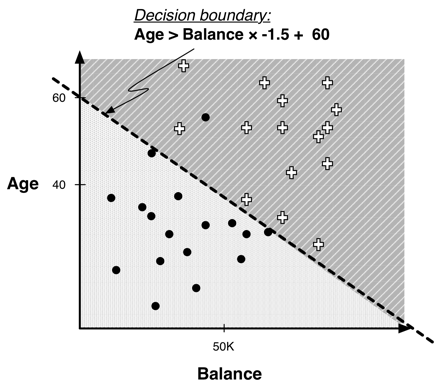 Example of Classification Function
Choosing the “best” line
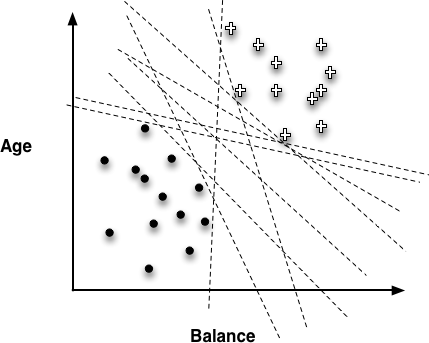 Objective Functions
Logistic regression is a misnomer
The distinction between classification and regression is whether the value for the target variable is categorical or numeric
For logistic regression, the model produces a numeric estimate
However, the values of the target variable in the data are categorical
Logistic regression is estimating the probability of class membership (a numeric quantity) over a categorical class
Logistic regression is a class probability estimation model and not a regression model
Logistic regression (“sigmoid”) curve
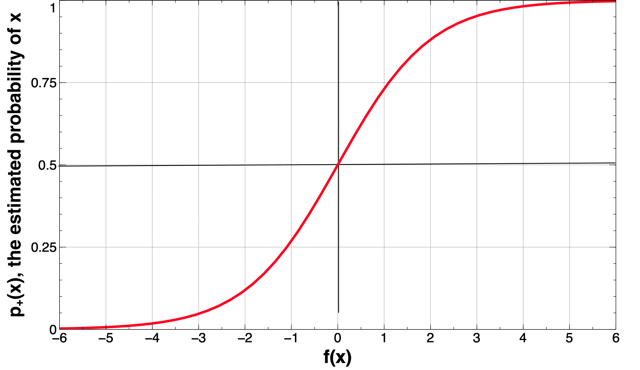 Classifying Flowers
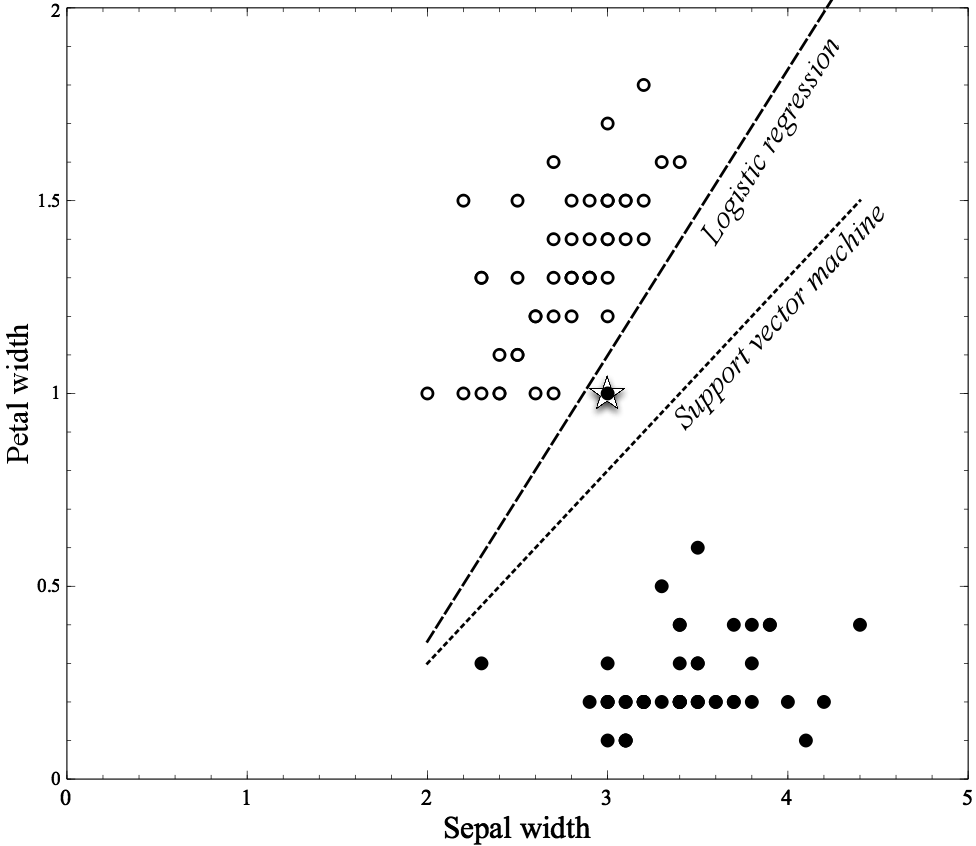 Choosing the “best” line
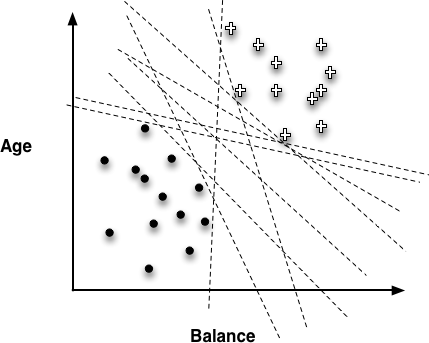 Support Vector Machines (SVMs)
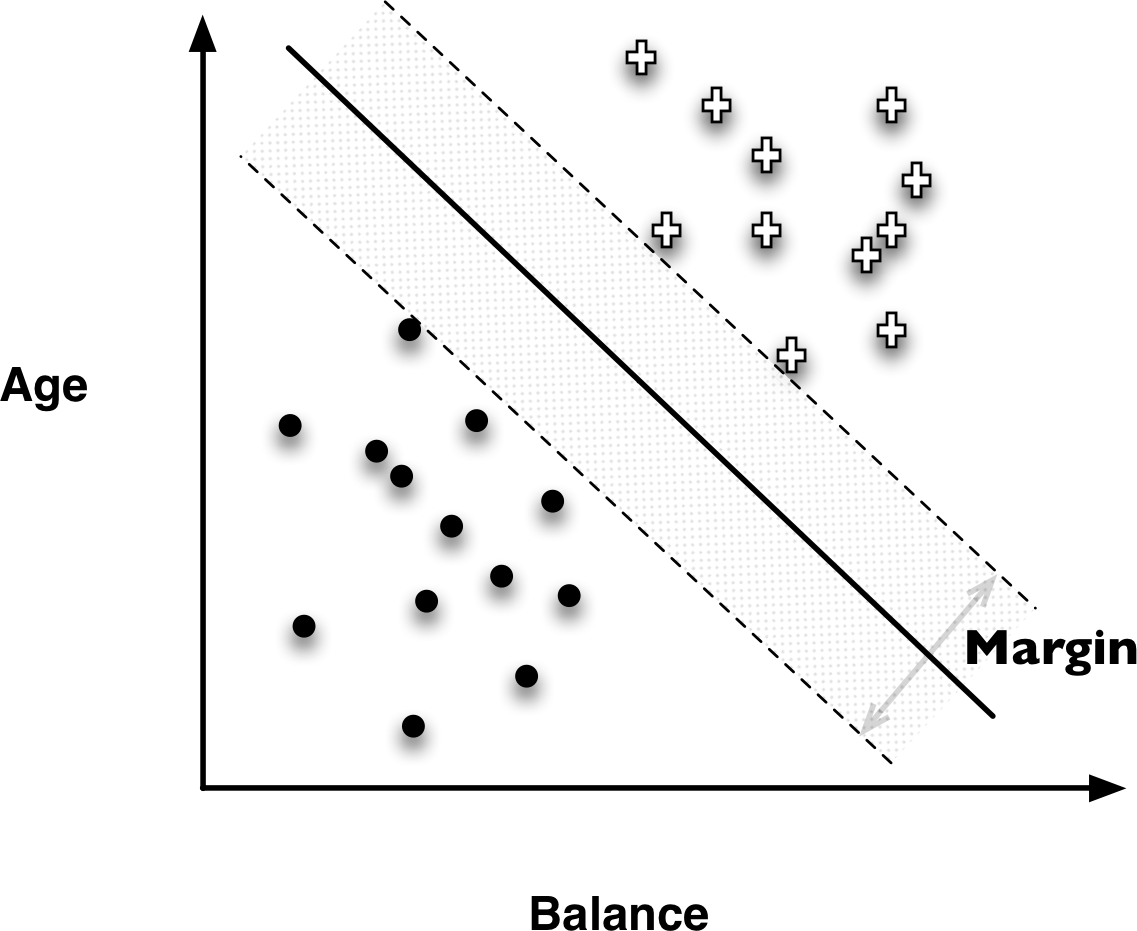 Support Vector Machines (SVMs)
Linear Discriminants
Effective
Use “hinge loss”
Also, non-linear SVMs
Hinge Loss functions
Support vector machines use hinge loss
Hinge loss incurs no penalty for an example that is not on the wrong side of the margin
The hinge loss only becomes positive when an example is on the wrong side of the boundary and beyond the margin
Loss then increases linearly with the example’s distance from the margin 
Penalizes points more the farther they are from the separating boundary
Loss Functions
Zero-one loss assigns a loss of zero for a correct decision and one for an incorrect decision
Squared error specifies a loss proportional to the square of the distance from the boundary
Squared error loss usually is used for numeric value prediction (regression), rather than classification
The squaring of the error has the effect of greatly penalizing predictions that are grossly wrong
Ranking Instances and Probability Class Estimation
In many applications, we don’t simply want a yes or no prediction of whether an instance belongs to the class, but we want some notion of which examples are more or less likely to belong to the class 
Which consumers are most likely to respond to this offer? 
Which customers are most likely to leave when their contracts expire?
Ranking
Tree induction
Linear discriminant functions (e.g., linear regressions, logistic regressions, SVMs)
Ranking is free
Class Probability Estimation
Tree induction
Logistic regression
The many faces of classification:Classification / Probability Estimation / Ranking
Increasing difficulty
Classification
Ranking
Probability
Ranking: 
Business context determines the number of actions (“how far down the list”)
Probability: 
You can always rank / classify if you have probabilities!
Ranking: Examples
Search engines
Whether a document is relevant to a topic / query
Class Probability Estimation: Examples
MegaTelCo
Ranking vs. Class Probability Estimation
Identify accounts or transactions as likely to have been defrauded
The director of the fraud control operation may want the analysts to focus not simply on the cases most likely to be fraud, but on accounts where the expected monetary loss is higher
We need to estimate the actual probability of fraud
Application of Logistic Regression
The Wisconsin Breast Cancer Dataset
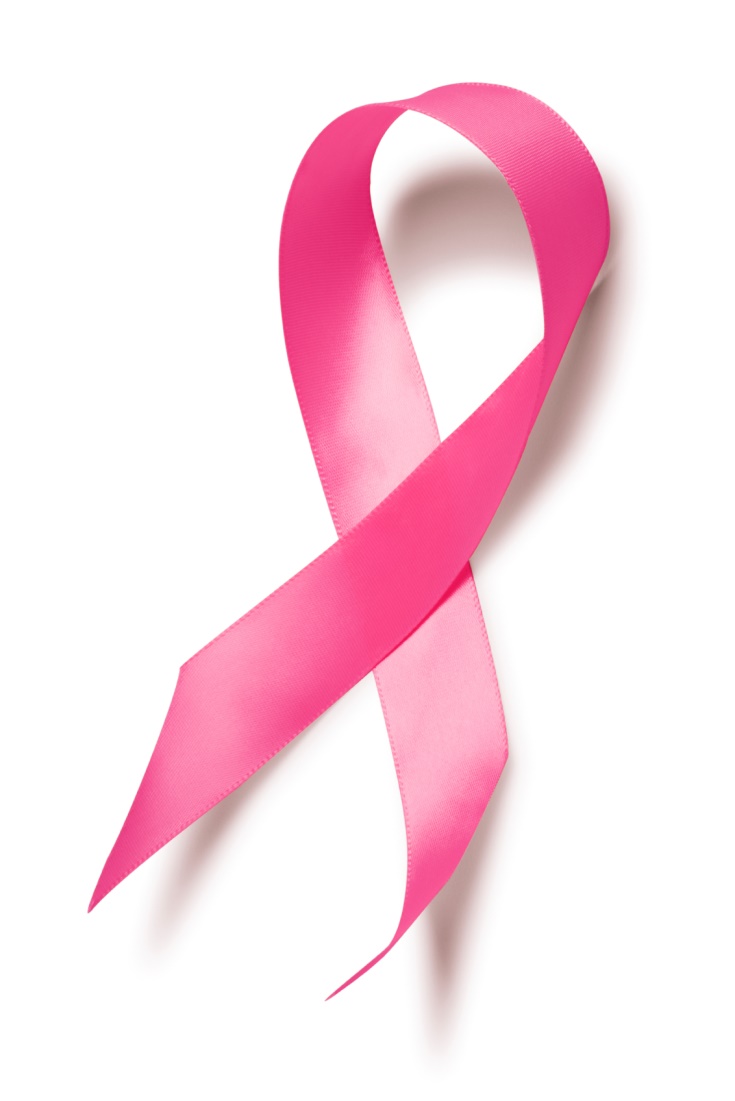 Wisconsin Breast Cancer dataset
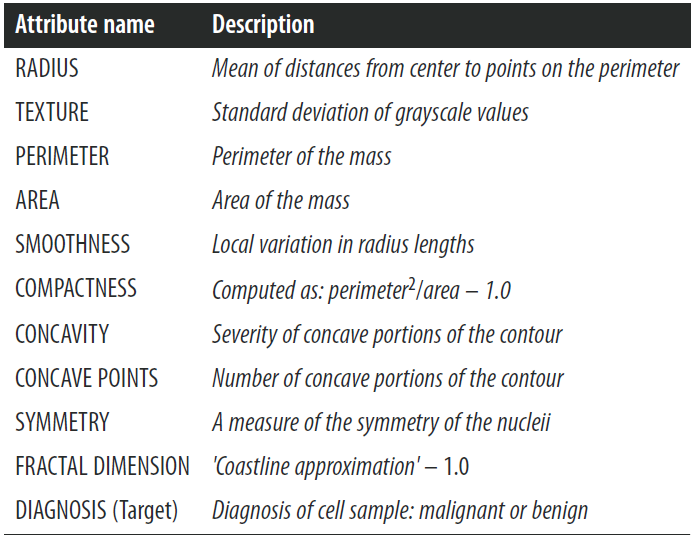 From each of these basic characteristics, three values were computed: the mean (_mean), standard error (_SE), and “worst” or largest
Wisconsin Breast Cancer dataset
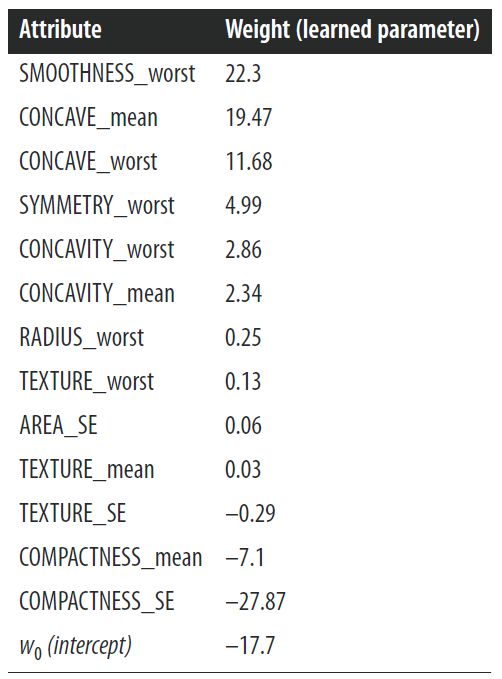 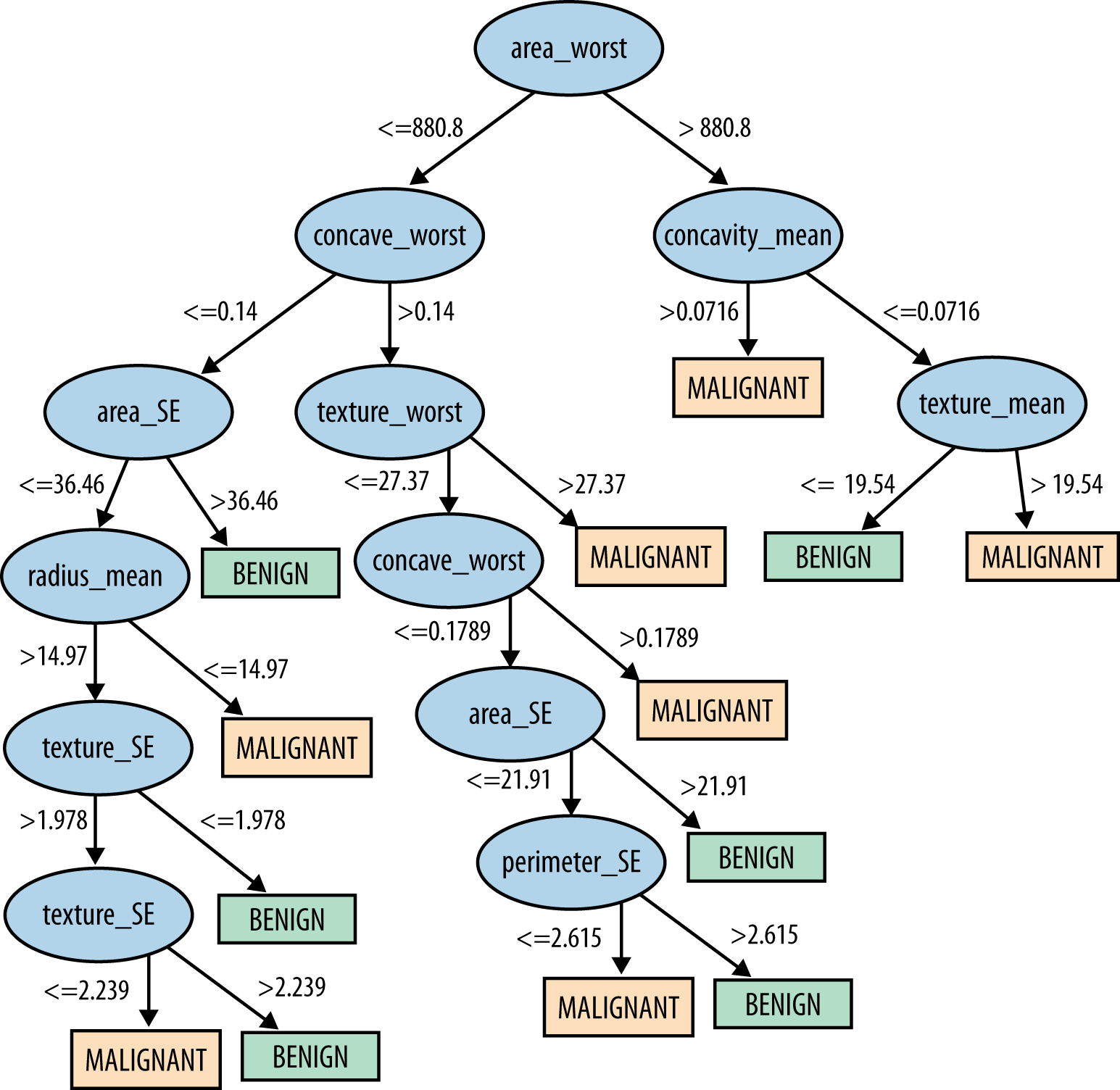 Non-linear Functions
Linear functions can actually represent nonlinear models, if we include more complex features in the functions
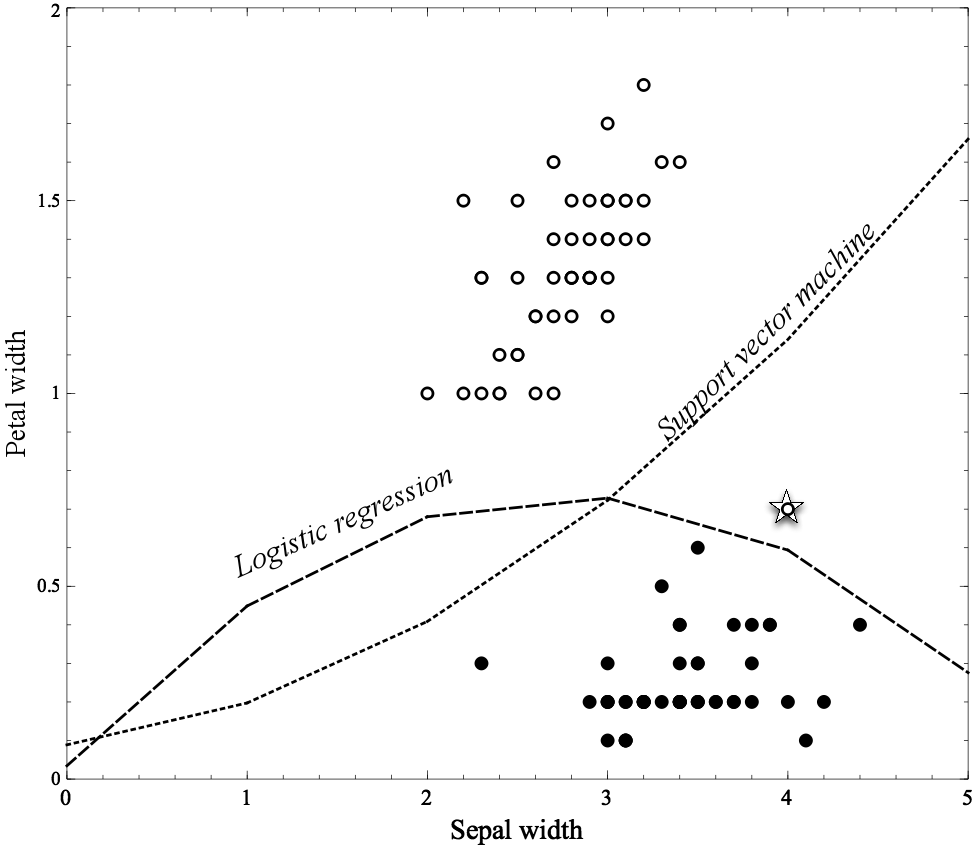 Non-linear Functions
Using “higher order” features is just a “trick”
Common techniques based on fitting the parameters of complex, nonlinear functions:
Non-linear support vector machines and neural networks
Nonlinear support vector machine with a “polynomial kernel” consider “higher-order” combinations of the original features 
Squared features, products of features, etc.
Think of a neural network as a “stack” of models
On the bottom of the stack are the original features
Each layer in the stack applies a simple model to the outputs of the previous layer
Might fit data too well (..to be continued)
Simple Neural Network
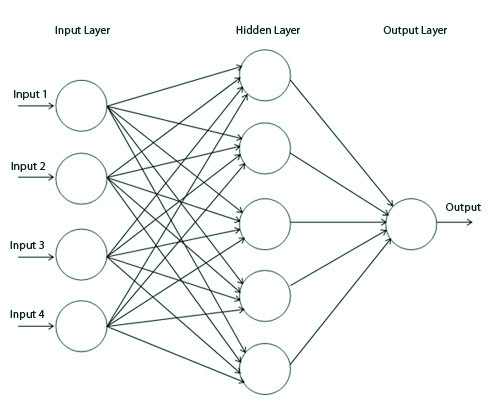 Linear Models versus Tree Induction
What is more comprehensible to the stakeholders?
Rules or a numeric function?
How “smooth” is the underlying phenomenon being modeled?
Trees need a lot of data to approximate curved boundaries
How “non-linear” is the underlying phenomenon being modeled?
If very, much “data engineering” needed to apply linear models
How much data do you have?!
There is a key tradeoff between the complexity that can be modeled and the amount of training data available
What are the characteristics of the data: missing values, types of variables, relationships between them, how many are irrelevant, etc.
Trees fairly robust to these complications
Data Mining Process
Comparing learning curves is essential
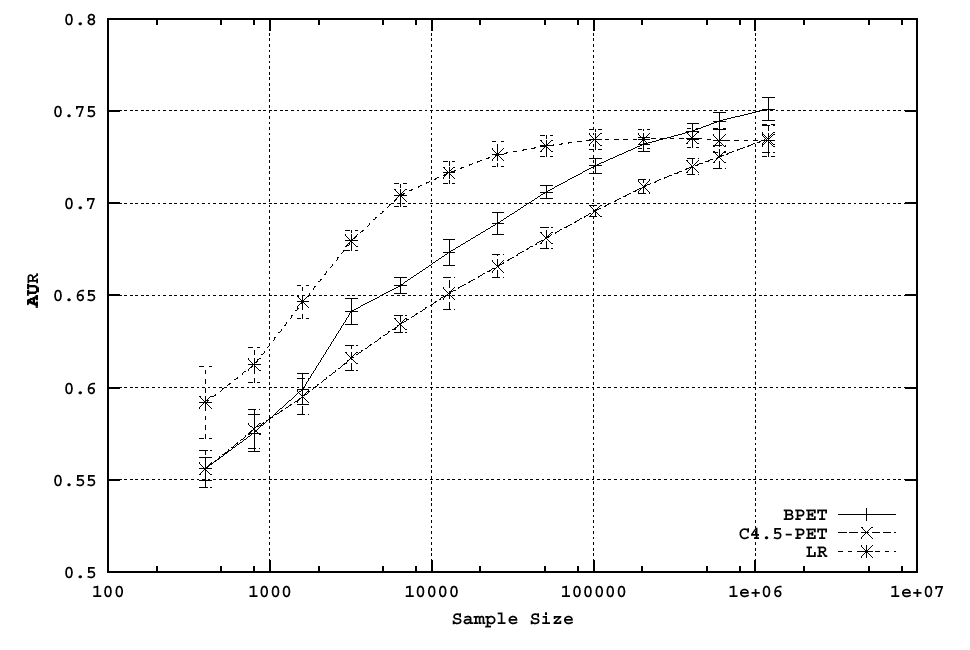 Comparing learning curves is essential
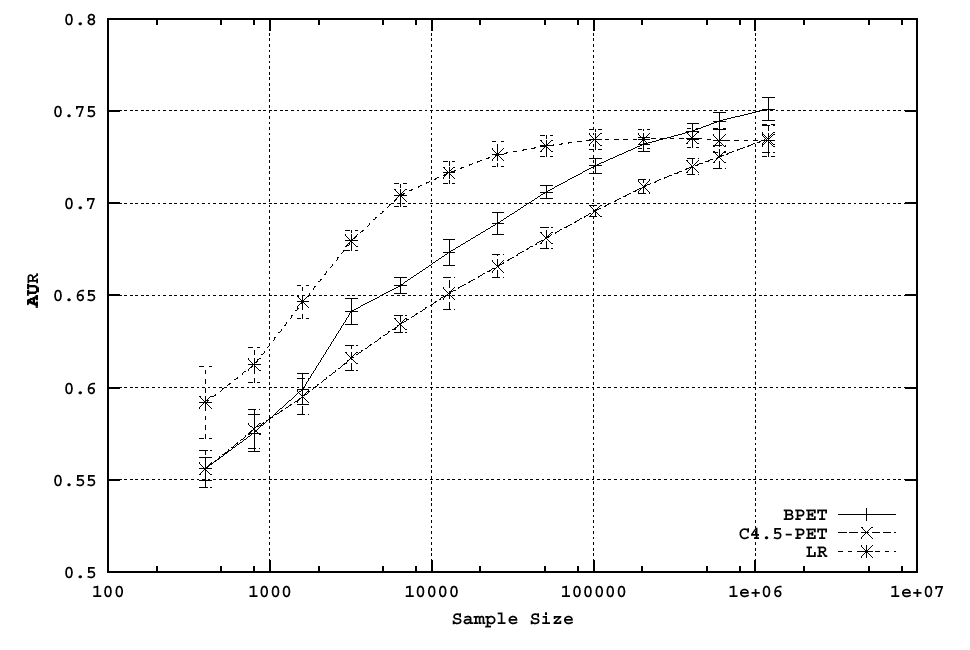 Choice of algorithm is not trivial!
Avoiding Over-fitting
Tree Induction:
Post-pruning
takes a fully-grown decision tree and discards unreliable parts 
Pre-pruning
stops growing a branch when information becomes unreliable 

Linear Models:
Feature Selection
Regularization
Optimize some combination of fit and simplicity
Regularization
Nested Cross-Validation
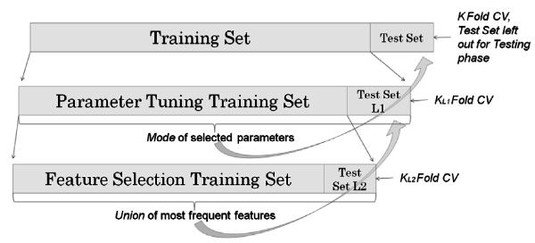 Over-fitting in linear discriminants
Example: Classifying Flowers
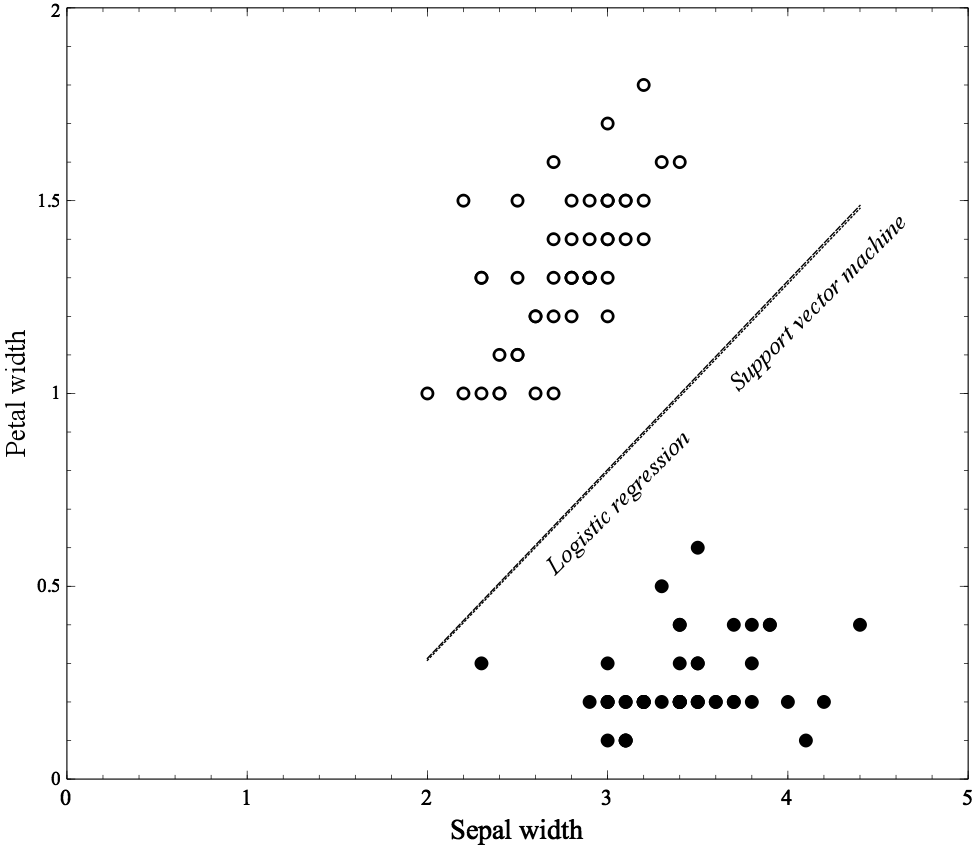 Example: Classifying Flowers
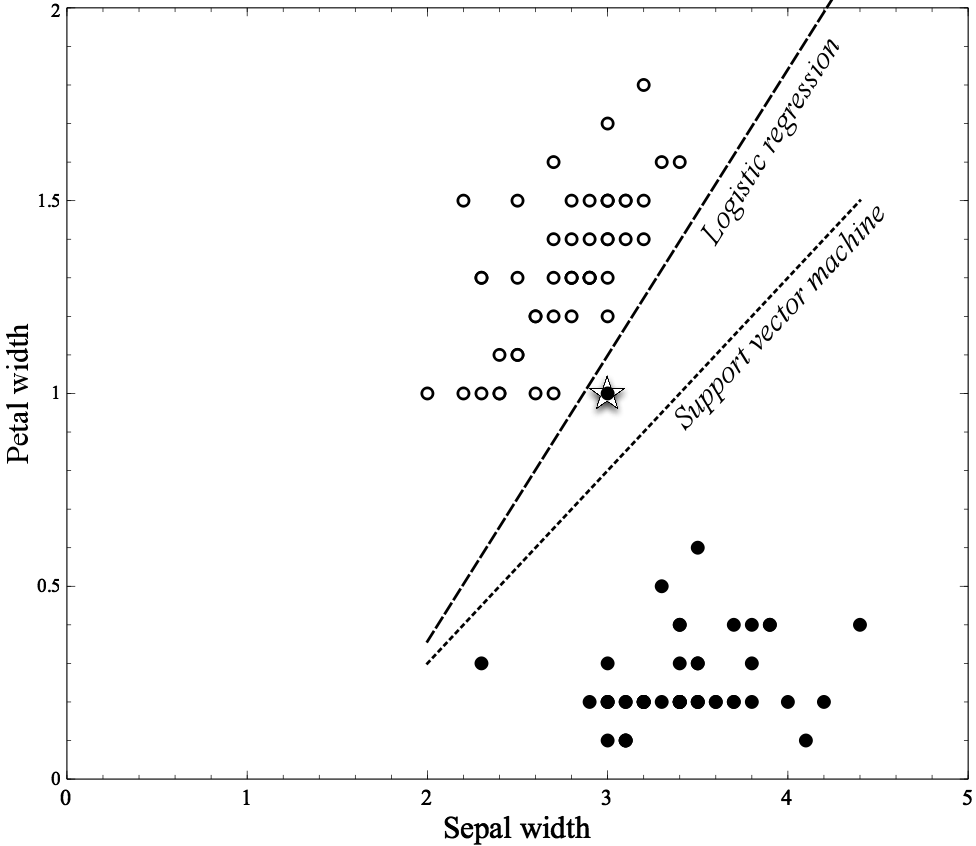 Example: Classifying Flowers
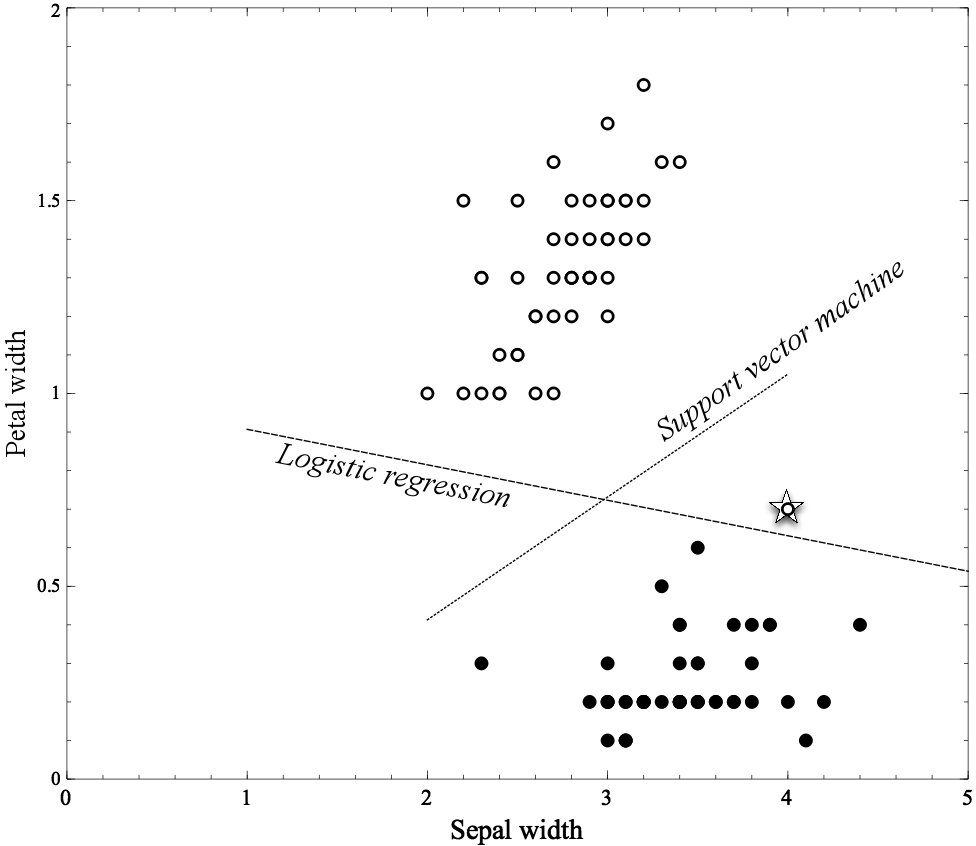 Example: Classifying Flowers
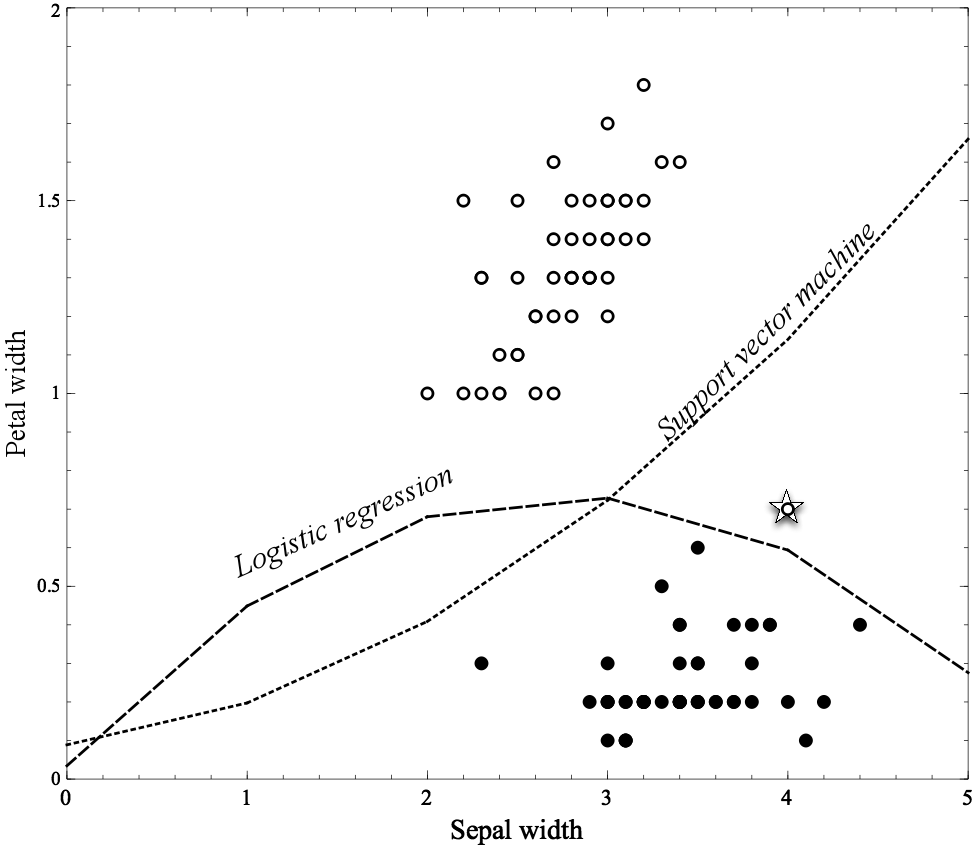 Logistic Regression vs Tree Induction
For smaller training-set sizes, logistic regression yields better generalization accuracy than tree induction
For smaller data, tree induction will tend to over-fit more
Classification trees are a more flexible model representation than linear logistic regression
Flexibility of tree induction can be an advantage with larger training sets: 
Trees can represent substantially nonlinear relationships between the features and the target
Thanks!